Международный  интернет-конкурс «Страница семейной славы»
След Великой Победы в моей семье



Автор : ученица 7-б класса ГБОУ «СОШ №2гНазрань» РИ 
Оздоева Ася Юнусовна 
руководитель: Хадзиева Ф.М.
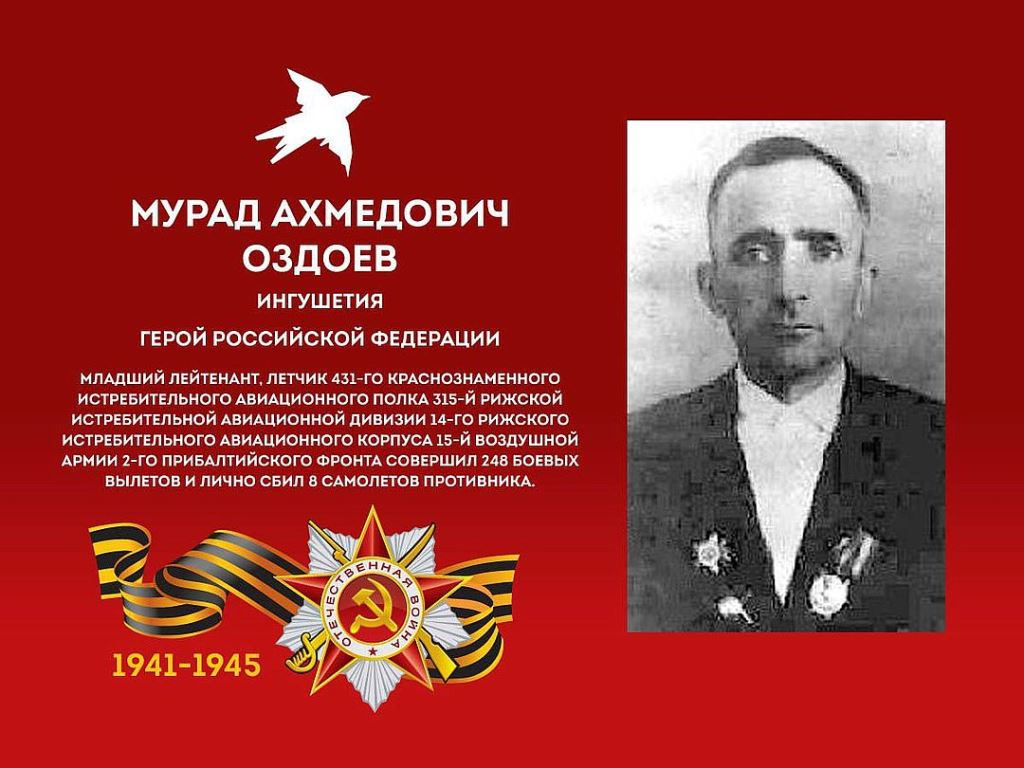 Мурад  Ахмедович  Оздоев  родился в 1922 году в городе Назрань. В 1930 году ,когда ему исполнилось 8 лет , с огромным интересом  пошел во вторую Назрановскую школу . В 1939 году он поступил в Грозненский аэроклуб . Затем в Армавирскую школу пилотов . Было ему тогда 20 лет . 
            В армию ушел по призыву ЦК ВЛКСМ, служил летчиком- истребителем  431 авиаполка 315 дивизии
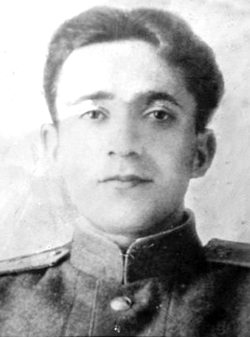 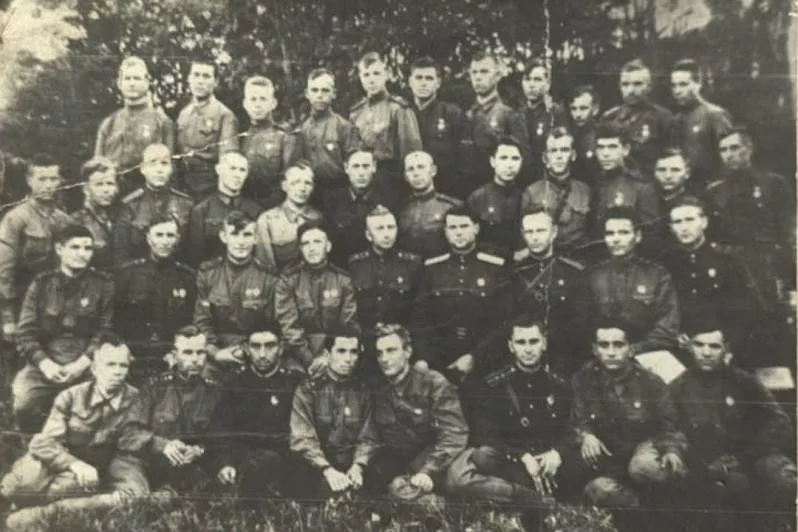 Бесстрашно воевал Мурад Оздоев, как и подобает советскому воину. В первом же воздушном бою открыл свой счет поверженным немецким "стервятникам".
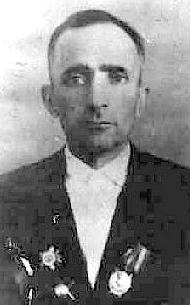 За  отважный бой летчик получил первую награду - орден Красной Звезды
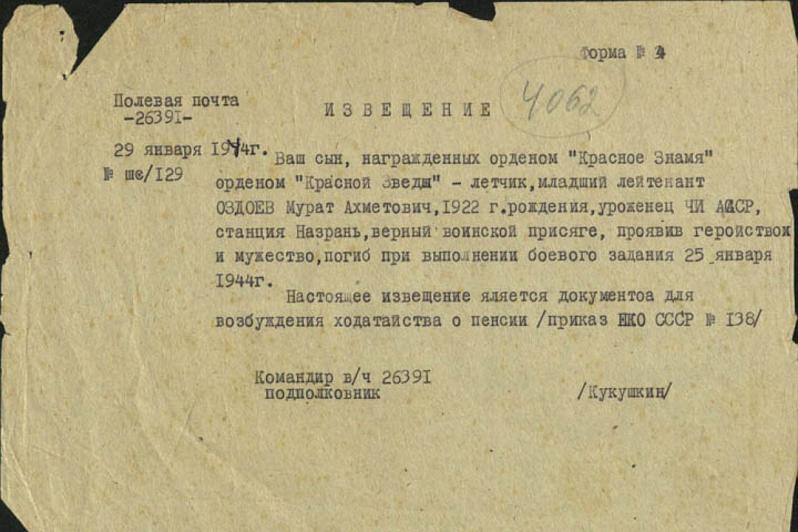 25 января 1944 года в небе над станицей Маево, неподалеку от города Новосокольники Псковской  области разгорелись воздушные бои. Истребитель Оздоева , подвергшийся  обстрелу из зениток,  получил серьезное повреждение и загорелся. Мурад, оценив ситуацию, мгновенно принял решение покинуть самолет. 
            А 29 января командование сообщило родным летчика ,что он " верный воинской присяге , проявив геройство и мужество ,погиб при исполнении боевого задания .
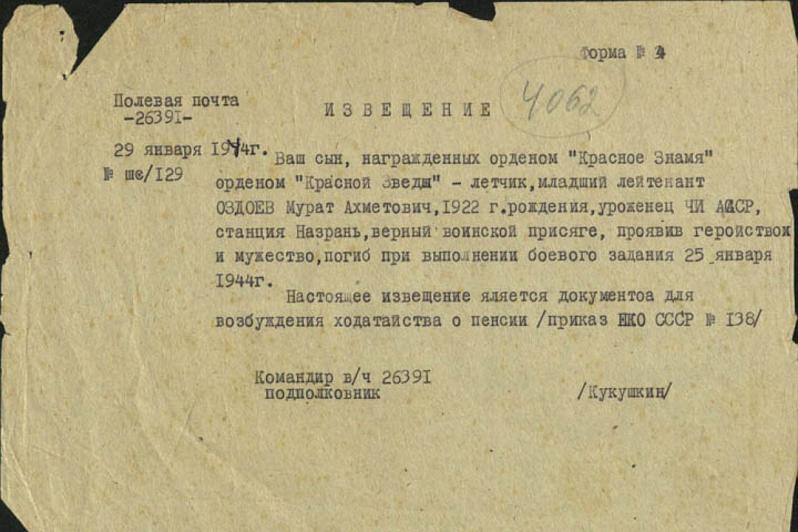 Боевые друзья мстили врагу за своего командира.  На выполнение задания они вылетали с надписью на самолетах : "Отомстим за смерть Мурада Оздоева." Но отважный летчик не погиб.  Направив горящий самолет на скопление вражеских эшелонов, он выпрыгнул  с парашютом и попал в плен.
Мурад с честью выдержал пытки , допросы ... Перенес все ужасы и тяготы  концлагерей Восточной Пруссии, Чехословакии и Польши . Дважды бежал , но оба раза его ловили . Долгожданное освобождение пришло лишь в мае 1945 года .
Мурад Оздоев вернулся в свой полк и продолжал служить , по-прежнему командуя звеном . За мужество , бесстрашие , отважные и смелые боевые действия против гитлеровцев Мурад Оздоев был награжден орденами Красной Звезды , Отечественной войны 1-ой  и  2-ой степени , Красного Знамени и многими медалями.
В 1981 году в Назрановский музей поступило сообщение , что в Псковской области «красными следопытами» в одном из озер обнаружены останки самолета " Як-7" , на котором летал Мурад Оздоев . Теперь поднятые останки самолета со дна озера- экспонаты Ингушского государственного музея краеведения им.Тугана Мальсагова .
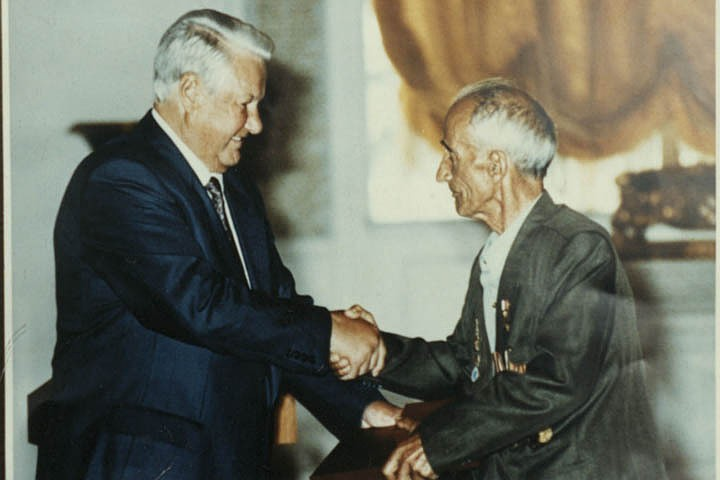 За свой последний бой Мурад Оздоев был представлен к высокой награде и званию Героя Советского Союза. Но так и не получил заслуженную награду. Спустя полвека , все стало на свои места и  Мурад Ахмедович Оздоев, получил заслуженную награду .
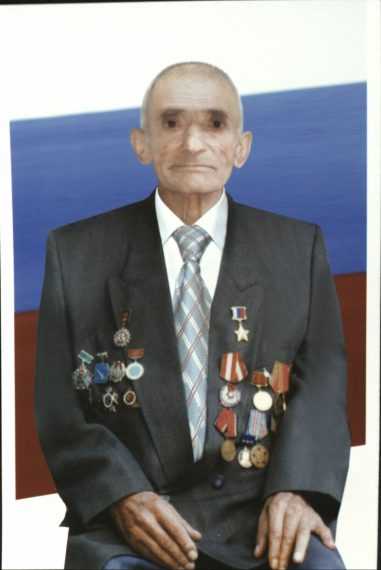 Оздоев Мурад Ахмедович - сын своего народа, Герой Российской Федерации.
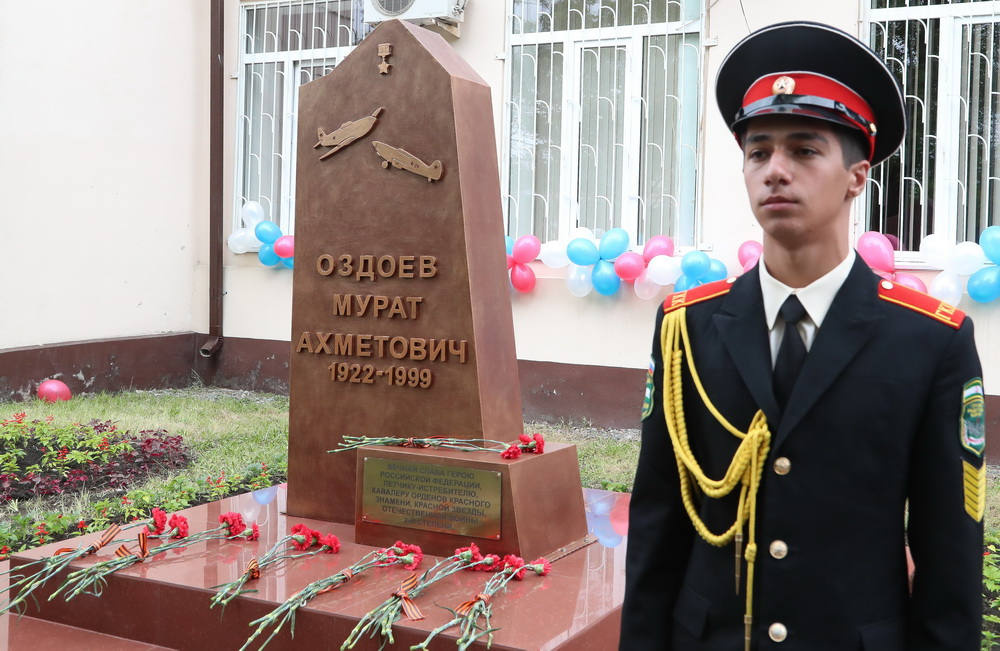 В 2017 году в ГБОУ «СОШ №2гНазрань» установлен памятник в честь своего выпускника - Героя.